24-3
Weather Instruments
Lower-Atmospheric Conditions
Can change a lot in a day

Magnitude and speed of changes to make predictions
Air Temperature
Thermometer – measures and indicates temperature

Liquid – mercury or alcohol

Heat causes expansion = rise in sealed tube
Galileo Thermometer
Weight of each tag is slightly different from the others. 
Bubbles are calibrated by adding a certain amount of fluid to them so that they have the exact same density. 
Each differs very slightly in density
Electric thermometer
Temperature rises – current increases through devise

Thermistor – responds very quickly to temperature change
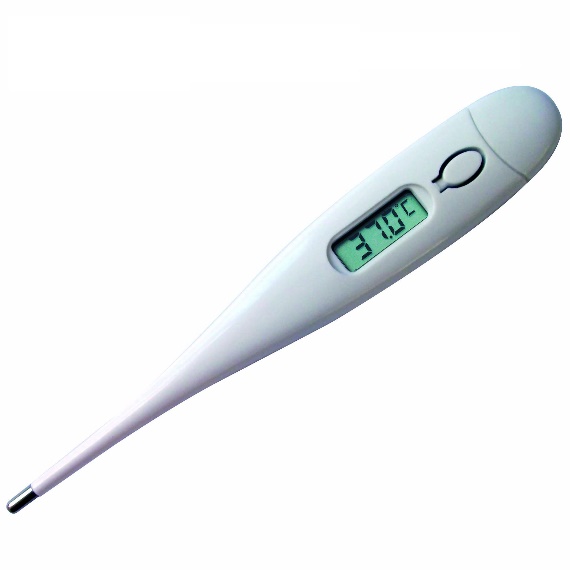 Air Pressure
Approach of a front usually indicates a drop in air pressure

Barometer
Wind Speed
Anemometer – measures wind speed
Wind Direction
Wind vane

16 compass directions

Degrees in a circle
Upper-Atmospheric Conditions
Radiosonde
Helium filled weather balloon

Measures:
Humidity
Air Pressure
Temperature

Radio waves transmit info

Eventually expands and bursts
Radar
RAdio
Detection
And
Ranging

Velocity of objects

Location

Reflected radio waves
Weather Satellites
Provides information of areas when ground observations cannot be made

Infrared energy at night

Temperature of ocean water – currents or waves
Computers
Process lots of information

Weather programs

Store past information